Становище промисловості та сільського господарства
ПРОМИСЛОВІСТЬ:
Завершення формування основних галузей фабрично-заводської промисловості.
Головними галузями промисловості були нафтова, деревообробна
Почали розвиватися швейна,  взуттєва і килимарська галузі
Домінування іноземного капіталу.
Нерівномірний розвиток галузей промисловості.
Переважання добування та первісної обробки сировини.

СІЛЬСЬКЕ ГОСПОДАРСТВО:
Повільний розвиток  капіталістичних відносин у сільському господарстві
Наявність пережитків кріпацтва;
Зосередження земель у руках невеликої групи найвпливовіших поміщиків;
Поглиблення соціальної диференціації селянства, аграрне перенаселення.
Становище промисловості та сільського господарства
Низька продуктивність сільського господарства.
Посилення еміграції до Канади, США, Аргентини, Бразилії та
інших країн;
Поліпшення становища робітників і селян, які відчували на собі
соціальний і національний гніт.

	Велике значення мав розвиток кооперативного руху, який сприяв зміцненню господарського становища українців. На початок XX ст., на західній Україні діє близько 1500 тис. кооперативів.
	У  порівнянні  з Наддніпрянщиною, економіка Західної України була надзвичайно відсталою  і  мала яскраво  виражений  колоніальний характер.
Радикалізація українського політичного руху.
Українська греко-католицької церкви впливала на піднесення національної свідомості населення Західної України.
	Наприкінці ХІХ ст. у  Галичині відбулася політизація українського
національного руху, наслідком якого стала поява перших політичних  партій і поступова його радикалізація, особливості якої полягали:
Поєднання політичної боротьби з соціальними виступами селян і робітників
Вимоги поділу Галичини на українську і польську
Надання національної автономії для її української частини
Заснування  українського університету. У  боротьбі  за право окремого університету, у 1910 р. у ході збройної сутички загинув український студент 
А. Коцко.
Стратегічна мета українського національного руху – незалежність України.
Надання загального виборчого права
Рушійною силою стали інтелігенція, духовенство та студентство.
Політичні партії Західної України:
Галичина:
1890р. — Революційно-українська радикальна партія (РУРП); І. Франко, М. Павлик, О. Терлецький.
1899р. — Українська народно-демократична партія (УНДП); М. Грушевський, Є. Ле-вицький.
1899р. — Українська соціал-демократична партія (УСДП); Ю. Бачинський.
Буковина:
1906р. - Українська радикальна партія; Т. Галіпов, І. та О. Поповичі, Н. Бігарій.
1908р. - Національно-демократична партія; С. Смаль-Стоцький, барон М. Василько, Є. Пігуляк, Т. Драчинський.

	Західноукраїнські політичні партії, на відміну від федералістичної платформи політичних партій у Російській імперії, першими перейшли на самостійницькі позиції, проголосивши своєю метою боротьбу за соборну незалежну Українську державу, соціалістичні перетворення.
Радикалізація українського політичного руху
Учасники національно-визвольного руху називали Східну Галичину «Українським П’ємонтом».
	Одним з основних напрямів діяльності політичних партій Галичини (УНДП, УРП, УСДП) стала боротьба за проведення виборчої реформи.
	У 1907 р. австрійський уряд запровадив загальне виборче право - надання  права голосу  максимальній  кількості дорослого населення (як  правило з  18 років), незалежно від  статі, становища в суспільстві, майнового становища, освітнього рівня, що призвело до збільшення українського представництва у парламенті. 
	Однак під час виборів відбулися сутички між поляками і українцями, які були викликані порушеннями виборів та актами насильства з  боку  польської  адміністрації, що призвело до  замаху українського студента М. Січинського на життя намісника Галичини А. Потоцького.
	1909 р. – у Чернівцях була створена «Руська рада», відома також як «Селянська партія» на чолі з С. Смаль-Стоцьким.
Радикалізація українського політичного руху
У  1914 р. вдалося досягти українсько-польського компромісу (українці одержали третину місць у Галицькому парламенті і право на відкриття власного університету).
	
	Важливим осередком національного руху  стали молодіжні спортивно-фізкультурні патріотичні товариства («Сокіл», «Січ», «Пласт»), що діяли на Галичині:
1894 р. –  створена  спортивно-фізкультурна організація «Сокіл», організатором якої був І. Боберський
1900 р. –  виникла молодіжна організація «Січ» , на  чолі з  К.Трильовським
1911 р. – заснована організація «Пласт» (зусиллями І. Франко та І.Чмолі)
1912 р. –  створення військово-патріотичного товариства «Січові стрільці»
	
У  роки  Першої  світової війни членами цих організацій був сформований легіон Українських січових стрільців  (УСС), який брав участь у  війні та став ядром  формування армії Західноукраїнської Народної Республіки (ЗУНР).
Іван Боберський
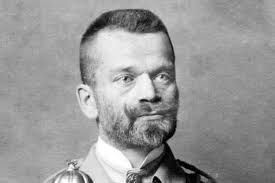 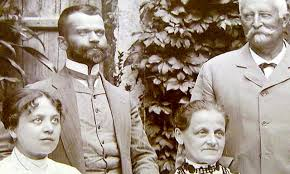 Іван Боберський
Походив Іван Боберський з давнього шляхетського та священичого роду з Бойківщини. 
	Іван Боберський закінчив Самбір­ську гім­на­зію, студіював на філософ­ському факу­ль­теті Львів­сь­кого універ­ситету, про­дов­жив навчан­ня в авст­рій­ських універ­ситетах Відня та Ґраца, подорожував Швецією, Німеччиною, Чехією, де пізнавав справу тіловиховання (фізкультури) та спорту.
	Повернувшись у 1900 р. до Львова, Боберський став професором німецької мови та класичної філології в українській Академічній гімназії. Також починає викладати руханку (фізкультуру) і брати активну участь в роботі товариства "Сокіл", заснованому у Львові в 1894 р. Василем Нагірним та Володимиром Лаврівським. Іван Боберський стає у 1901 р. заступником голови та керівником гуртка вчителів цього товариства, а у 1908–1914 рр. – його головою.
Іван Боберський
Під керівництвом І. Боберського Львівський "Сокіл" стає центральним Товариством "Сокіл-Батько", довкола якого гуртуються сотні сокільських гнізд-осередків в містах та селах Галичини. У 1914 р. їх налічувалося вже 974.
	Завдяки Боберському була придбана у Львові велика спортивна площа "Сокола-Батька", яка стала фактично національним стадіоном. Там проводилися не тільки спортивні змагання, але й різноманітні святкування, маніфестації та відзначення урочистих подій.
	Величезний внесок здійснив Іван Боберський в розвиток нових на початку ХХ ст. в Галичині видів спорту: копаного м’яча (футболу), кошиківки (баскетболу), відбиванки (волейболу), сітківки (тенісу), гаківки (хокею). Він створював спортивні гуртки, клуби, писав і видавав правила гри і посібники, фактично творив галицьку спортивну термінологію.
Іван Боберський
В роки Світової війни Боберський був членом Бойової управи УСС,  Головної Української Ради. А у 1918–1919 рр. – референтом пропаганди у Державному секретаріаті (міністерстві) військових справ ЗУНР.
	У 1920 р. уряд ЗУНР відправив І. Боберського своїм представником до США та Канади.  Там він виїжджав в оселі наших емігрантів в Канаді, їздив з відчитами, написав історичні очерки з початків нашої еміграції в Канаду. Зібрав бібліотеку українських видань і документів в Канаді, хоча був службовцем англійської фірми. Канадійці-українці назвали цю бібліотеку іменем Боберського. 
	Перед 1930 р. відвідав Український «Сокіл» у Львові. Останні роки хворий на сухоти Іван Боберський прожив на батьківщині своєї дружини Йосифіни в місті Тржіч у Словенії, де й помер 17 серпня 1947 року.
Кирило Трильовський
Кирило Трильовський
літ. псевдоніми — Гайдамака, Гриць, Покотило, Клим, Обух, Січовий батько та ін) — громадський і політ. діяч, адвокат, журналіст та видавець. Провідний член Русько-української радикальної партії, організатор і творець "Січей" і т-ва "Січові стрільці", ген. отаман Українського січового союзу у Львові. 	Студіював право в ун-тах Чернівців та Львова, д-р права, провідник радикалів на Покутті. 
	1900 заснував перше гімнастично-пожежне т-во "Січ" у с. Завалля (нині село Снятинського р-ну Івано-Франк. обл.), 
	1901 відкрив адвокатську контору в Коломиї. 
	Організатор першого січневого свята в Коломиї (1903), першого кооперативу на Покутті в с. Іспас (нині село Вижницького р-ну Чернів. обл.; 1904). 
	1911 — один із захисників на процесі проти учасників боротьби за український ун-т у Львові. 
	1912 — ген. отаман Українського січового союзу.
Кирило Трильовський
Із 1907 — посол (депутат) австрійс. парламенту, із 1913 — Галицького крайового сейму. 
	У серпні 1914 з ініціативи Головної української ради обраний начальником організаційної секції т-ва "Січові стрільці", згодом — головою Бойової управи Легіону Українських січових стрільців, членом Української загальної ради у Відні. 1919 — член Української національної ради ЗУНР у Станиславові (нині м. Івано-Франківськ). 
	1919 у Відні став членом координаційної комісії при уряді Західноукраїнської Народної Республіки на еміграції (до 1927). Після повернення до Галичини відійшов від активної громадсько-політ. діяльності, зайнявся адвокатурою. Видавав газети "Хлопська правда", "Нова Січ" (Коломия), також співаники, календарі ("Запорожець", "Отаман"), співпрацював з часописами "Зоря", "Січ", "Вісти", "Громадський голос" та ін. Написав низку брошур про стрілец. рух. Автор січових і стрілец. пісень: "Гей, там на горі "Січ” іде!", "Про Січ славну — Запорожжя", "Ой зацвіла черемшина", "На вулиці сурма грає" (разом із О.Довганюком) та ін. Залишив спогади "З мого життя".
Андрей Шептицький
(1865 ­ 1944) Церковний, культурний та громадський діяч, митрополит Української греко-католицької церкви, меценат, дійсний член Наукового товариства ім.Т.Шевченка. Метою життя митрополита була єдність Української Церкви та побудова Української Держави, «наділеної християнською душею».
Важливу роль  у  згуртуванні українців і  піднесенні національної свідомості населення відіграла Українська  греко-католицька церква (УГКЦ), яка особливо активну підтримку мала на Галичині. Очолював митрополит Андрій Шептицький:
Очолив УГКЦ у 1901 р.
Підтримував діяльність українських культурно- просвітницьких
товариств «Просвіта» та «Рідна школа»
Церква стала на захист української мови й культури, традиційних обрядів, здоров’я нації.
Заснував Український Національний Музей. 
А. Шептицький був ініціатором і одним із засновників Земельного банку у Львові
  (1865 ­ 1944) Церковний, культурний та громадський діяч, митрополит Української греко-католицької церкви, меценат, дійсний член Наукового товариства ім.Т.Шевченка. Метою життя митрополита була єдність Української Церкви та побудова Української Держави, «наділеної християнською душею».
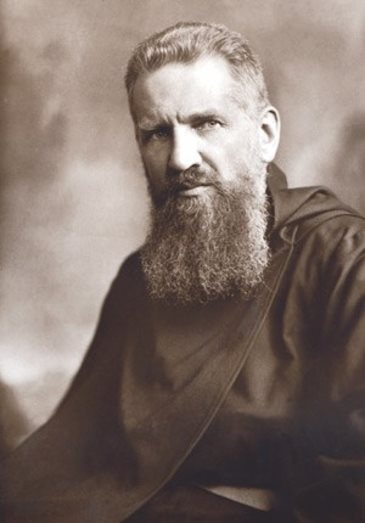 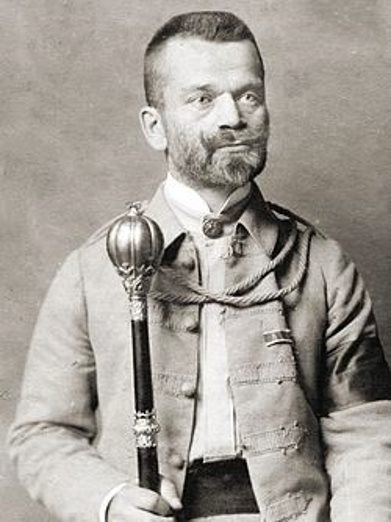 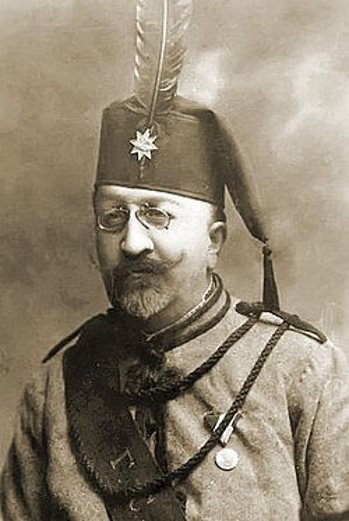